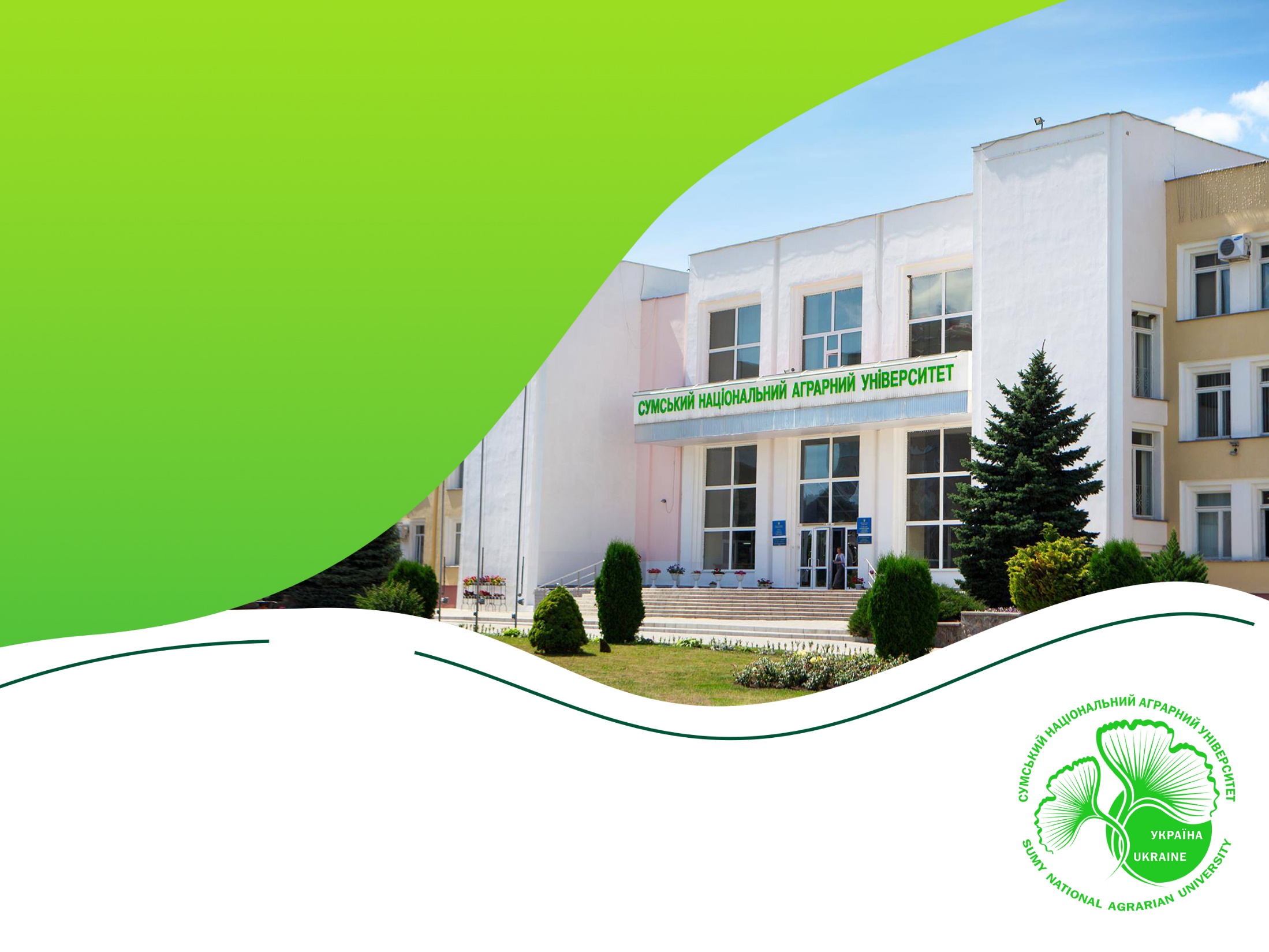 ПРАВОВІДНОСИНИ ТА ПСИХОЛОГІЯ СПІВПРАЦІ
Лектор: доцент, к.ю.н., завідувач кафедри приватного та соціального права Кузнецова М. Ю.
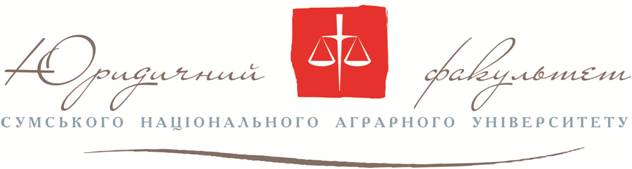 Мета дисципліни полягає у формуванні освіченої, гармонійно розвиненої особистості, здатної до опанування наукових знань, професійної мобільності та швидкої адаптації до змін у сфері права та психології. Вивчення дисципліни має на меті набуття студентами системи знань: з права, психології, педагогіки та конфліктології.
 
Завдання дисципліни: вивчення поняття та підстав виникнення правовідносин, розуміння конфліктної ситуації і конфлікту, природа конфлікту в трудовому колективі та шляхи управління конфліктною ситуацією, аналіз конфліктів і вироблення методів їх подолання;
Зміст дисципліни:Тема 1. Предмет і зміст курсу. Поняття та підстави виникнення правовідносин.Тема 2. Трудовий колектив.Тема 3. Поняття конфліктної ситуації і конфлікту Тема 4. Природа конфлікту на підприємстві. Конфлікти пов’язані з трудовою діяльністю.Тема 5. Аналіз конфліктів і вироблення методів їх подоланняТема 6. Соціально-трудові конфлікти, їх урегулювання та вирішенняТема 7. Управління конфліктною ситуацієюТема 8. Організаційний розвиток підприємства та його значення для успішного проведення організаційних змін.
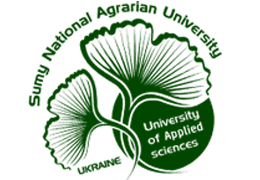 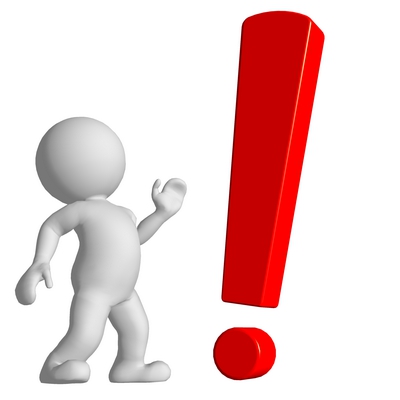